IISD-IEEFA Webinar on Opportunities in crises: Role of energy taxes & stimulus in shaping India's green recovery
Should India set itself a net-zero emissions goal and what would a just transition entail?
Ulka Kelkar, Director - Climate program, WRI India
Scenario: Total Emissions Abated
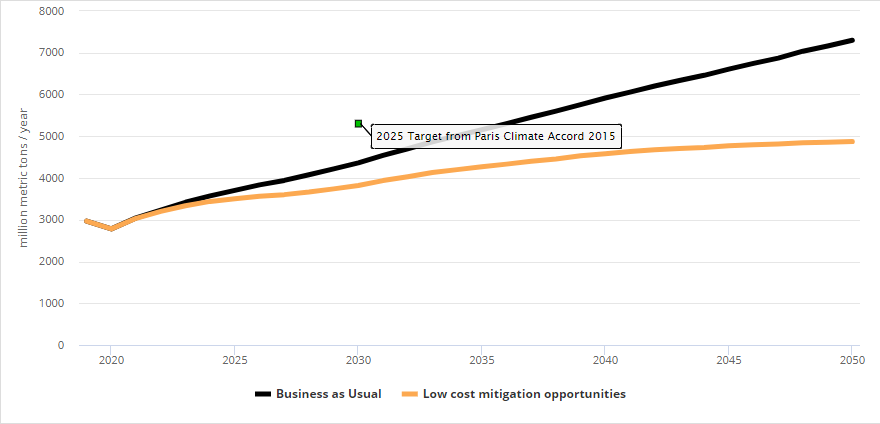 Policies with highest abatement potential in 2035 (~93%): Electrification + Hydrogen in Industry (27%), 
Early Retirement of Coal Plants (21%), 
Hydrogen production using electrolysis (16%), 
Carbon-free electricity standard (10%), 
Mode shifting (10%), 
Industry EE Standards (9%)
Source: https://india.energypolicy.solutions
Potential Change in Government Cash Flow, by sources
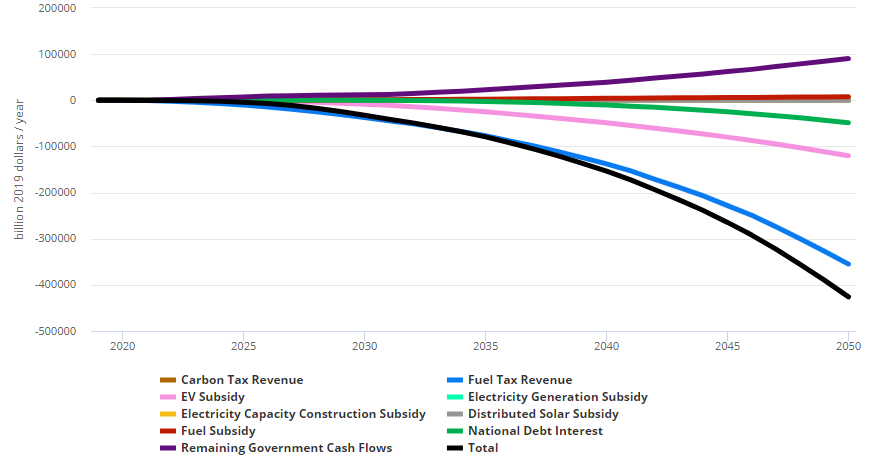 Potential reduction in government revenue due to reduced fossil fuel taxes revenue
Source: https://india.energypolicy.solutions
Potential Impact on Jobs
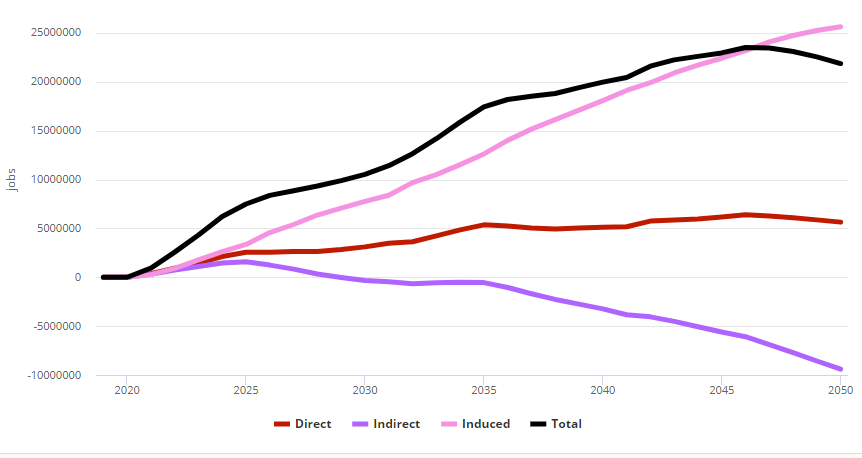 Scenario: Introducing a carbon tax policy for industrial sector (linearly phased in to reach a rate of INR 2500/tCO2e by 2050) can help augment government revenue, spending in the economy, and overall job gains
Source: https://india.energypolicy.solutions
Thank youwww.wri.org 		   ulka.kelkar@wri.org  		@UlkaKelkar